CS 147 Guest LectureJoe Belfiore, Corporate VP, Microsoft
December 4, 2019
[Speaker Notes: Announcements, questions at beginning. Then team work (45 min), quiz, and guest lecture]
Midterm Results
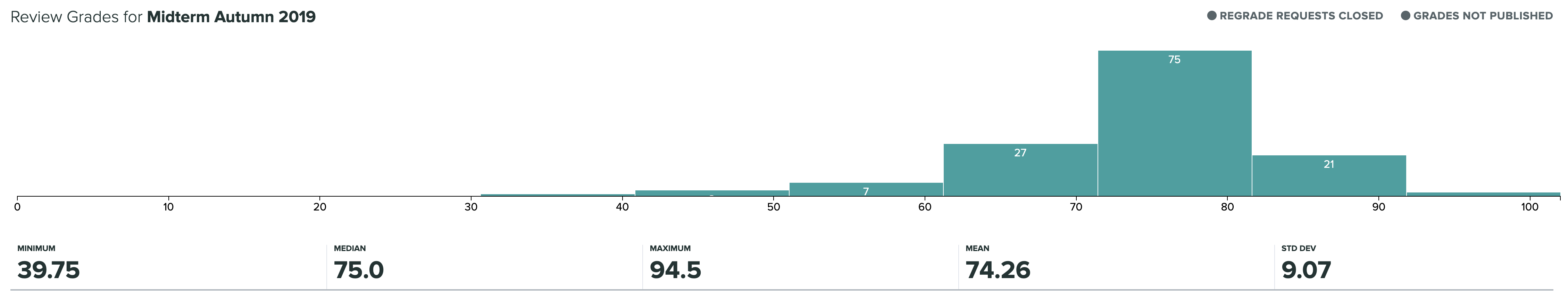 Regrade requests taken through 11:59 PM on Tue, 12/10
Regrade requests should be based on error in grading
Excessive regrade requests (more than 2-4) may require us to regrade the entire exam
I may curve this up 4-8 points to get closer to rest of our grade distribution
2019/12/04
dt+UX: Design Thinking for User Experience Design, Prototyping & Evaluation
2
[Speaker Notes: Work on pitches, practice, order poster, finish prototype]
Quiz 3 Stats
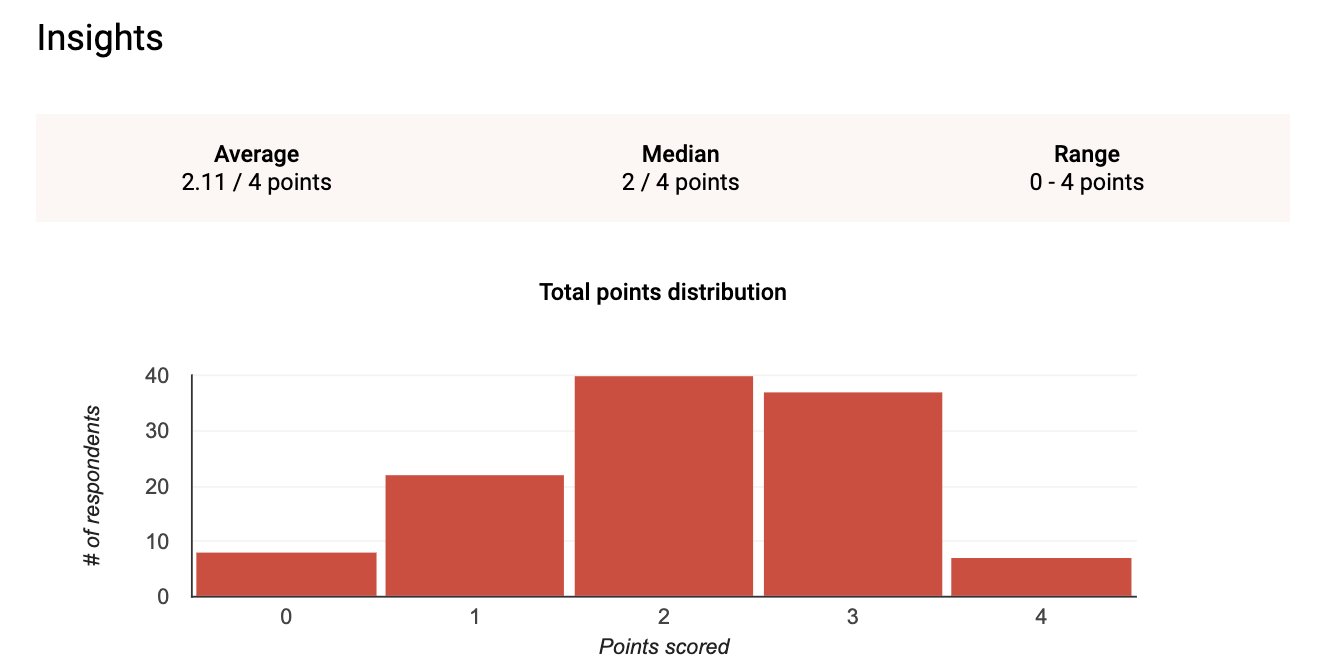 2019/12/04
dt+UX: Design Thinking for User Experience Design, Prototyping & Evaluation
3
[Speaker Notes: Work on pitches, practice, order poster, finish prototype]
Administrivia
Assignment #7 & #9 – Heuristic Evaluation
A7 Individual HE: 	✓-: 4%	✓: 31%	✓+: 65%
A9 Group HE: 	✓-: 0%	✓: 11%	✓+: 89%

Assignment #8 – Midway Milestone PrototypeA8 Group Pres.: 	✓-: 11%	✓: 56%	✓+: 33%A8 Individual Pres.: 	✓-: 0%	✓: 22%	✓+: 78%
2019/11/11
dt+UX: Design Thinking for User Experience Design, Prototyping & Evaluation
4
[Speaker Notes: Got here at 55 min in and took a team break of 15 min]
Administrivia
Midterm regrade requests due by 11:59 PM next Tue
Final versions of posters & pitch slide due today
need to get posters to the printer so you can get back in time (usually 24 hours required)
pitch slides go in a google slides deck that TAs will share (see Piazza). It needs to be final by Thursday as we will download as PPT
http://bit.ly/cs147au19pitches

Project fair
arrive at 6 PM to set up (show starts at 6:30)
dress code: none, but recommend treating as if it were a job interview
130 RSVPs (feel free to invite others – but RSVP – food for 200 guests)

Questions on project?
2019/12/04
dt+UX: Design Thinking for User Experience Design, Prototyping & Evaluation
5
Teamwork
2019/12/04
dt+UX: Design Thinking for User Experience Design, Prototyping & Evaluation
6
[Speaker Notes: Work on pitches, practice, order poster, finish prototype]
bit.ly/cs147-quiz4-20-15Closed notes & no web lookup5 minutesDo not communicate about this quiz with anyone inside or outside this room
2019/11/13
dt+UX: Design Thinking for User Experience  Design, Prototyping & Evaluation
7
[Speaker Notes: 47:30-52:30]